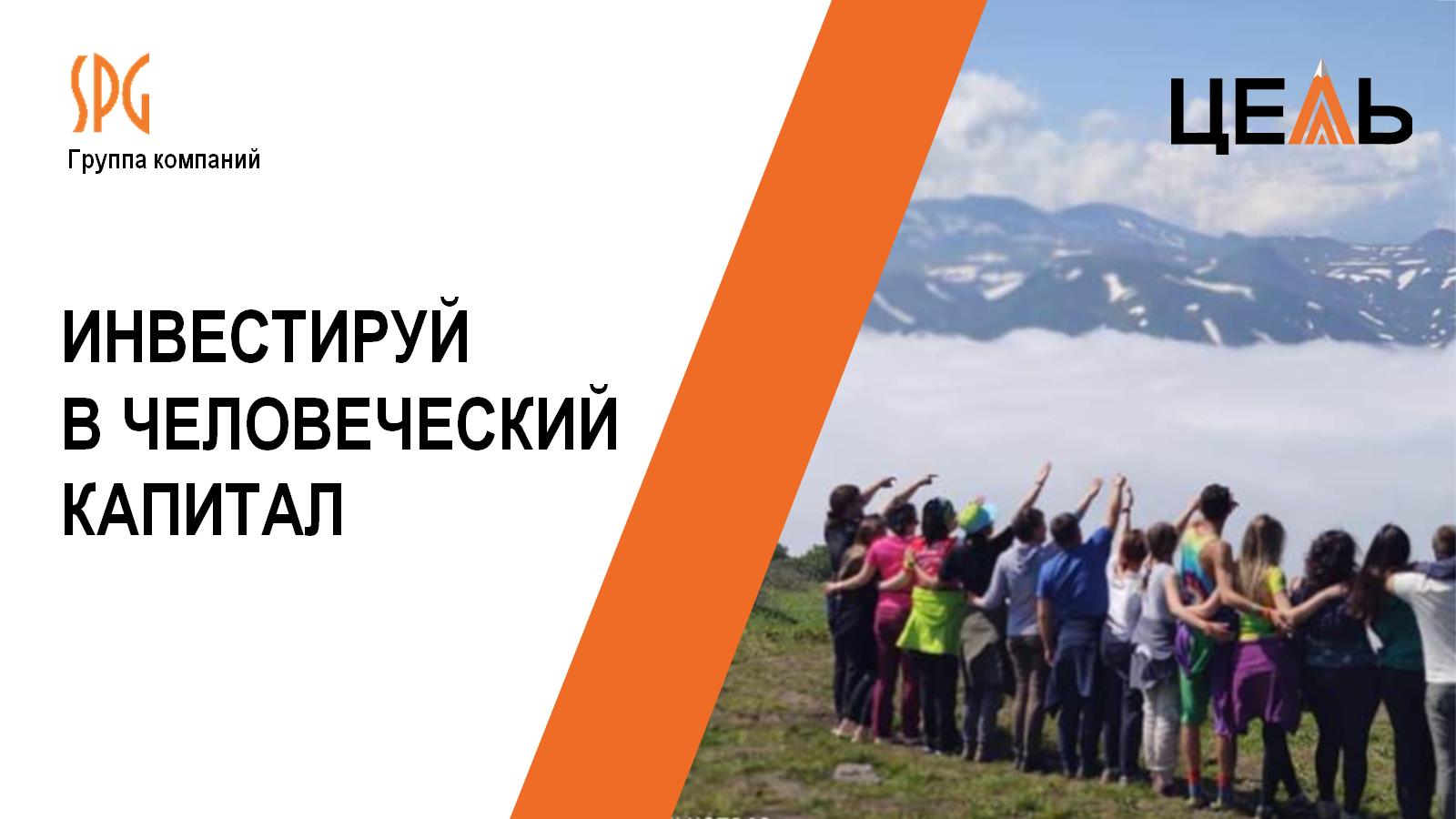 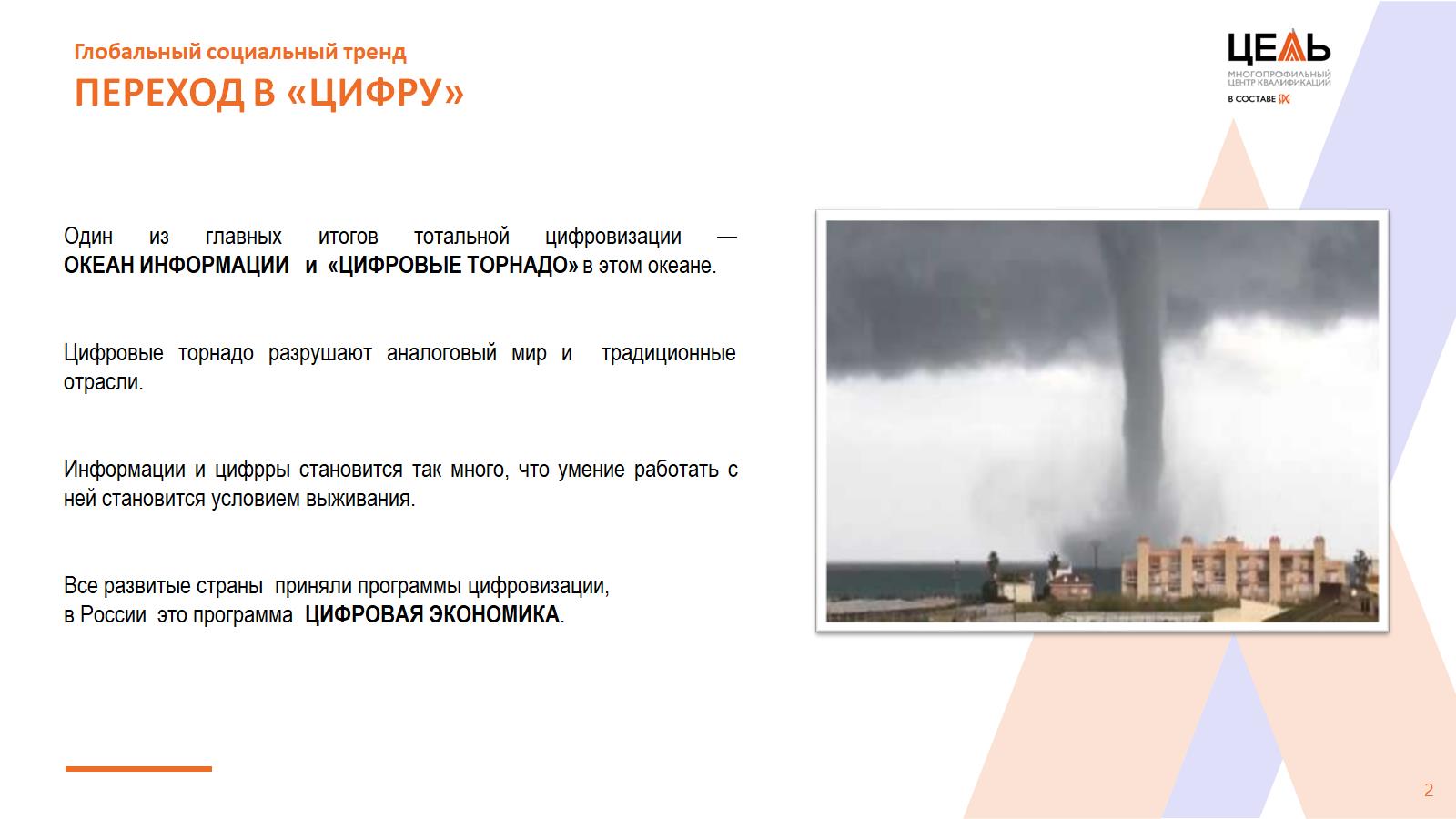 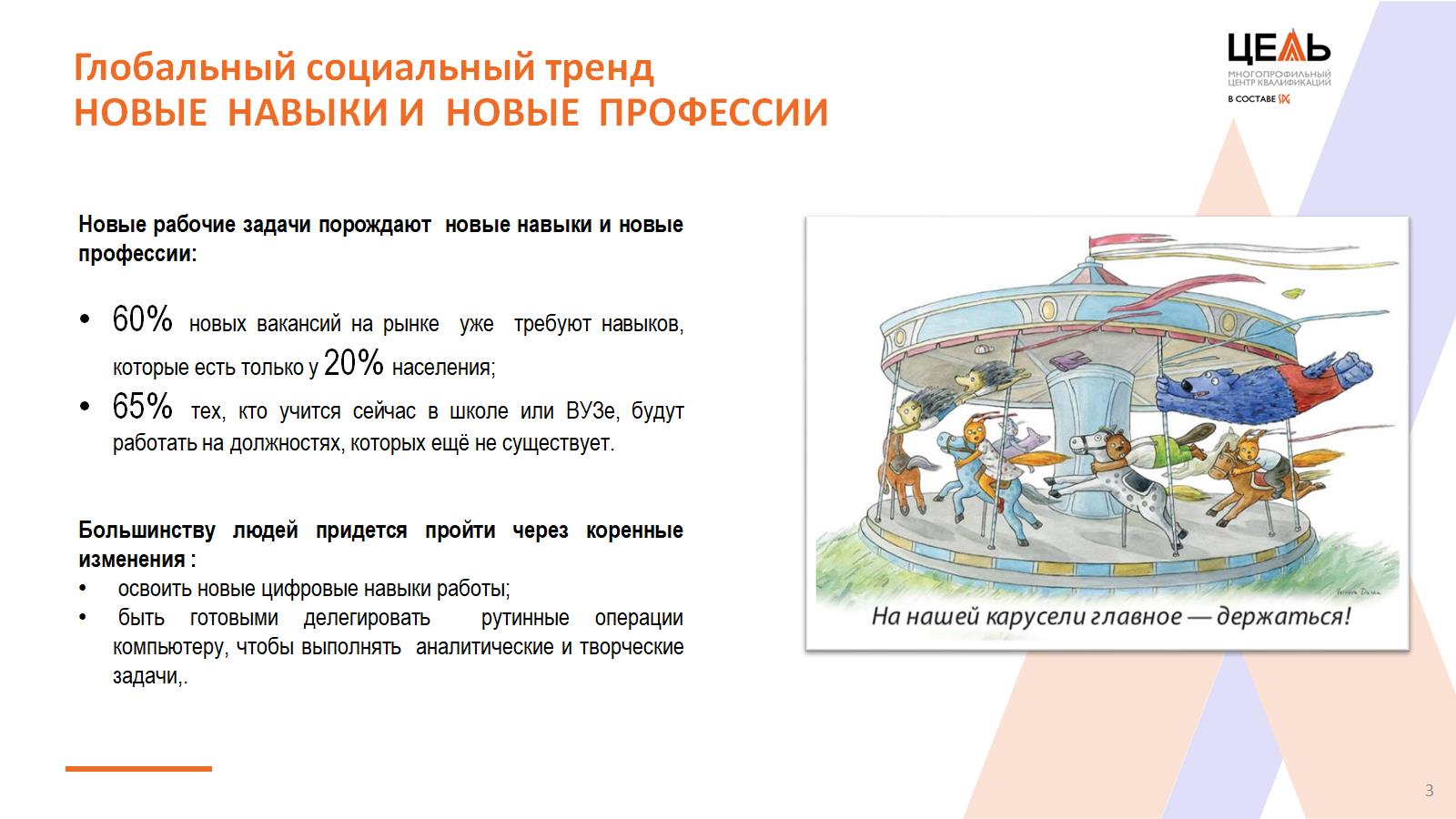 Глобальный социальный трендНОВЫЕ  НАВЫКИ И  НОВЫЕ  ПРОФЕССИИ
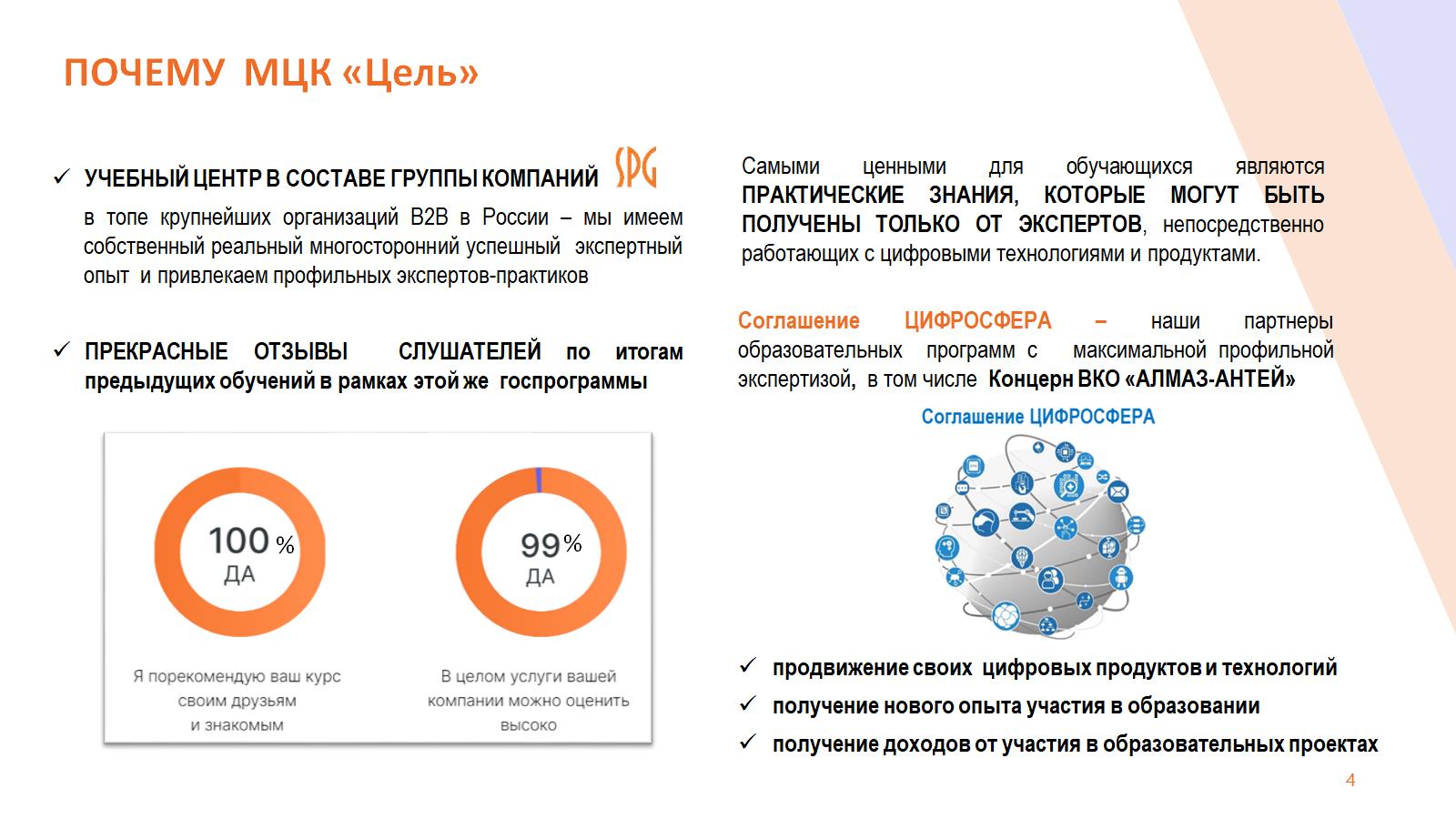 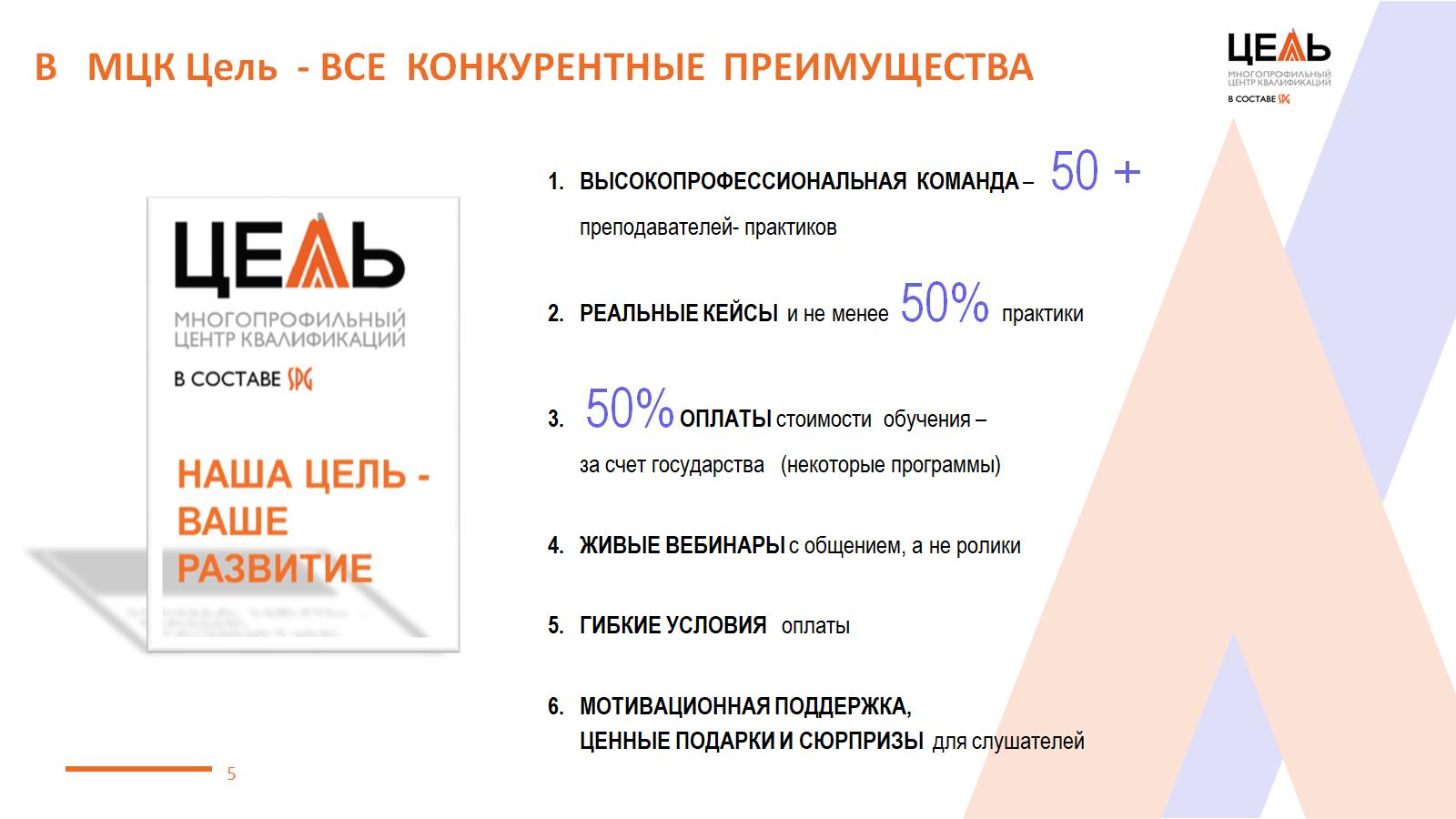 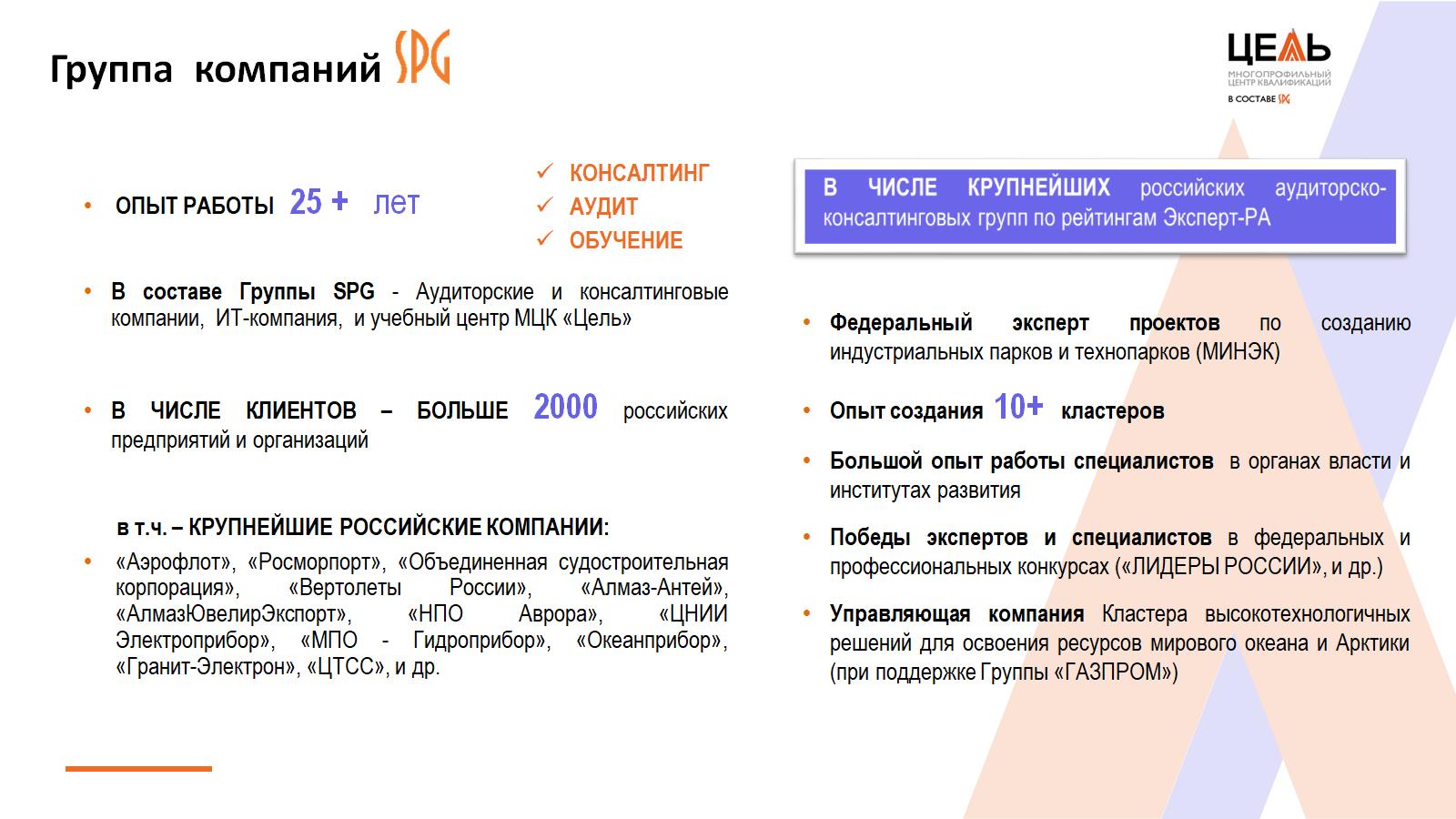 Группа  компаний
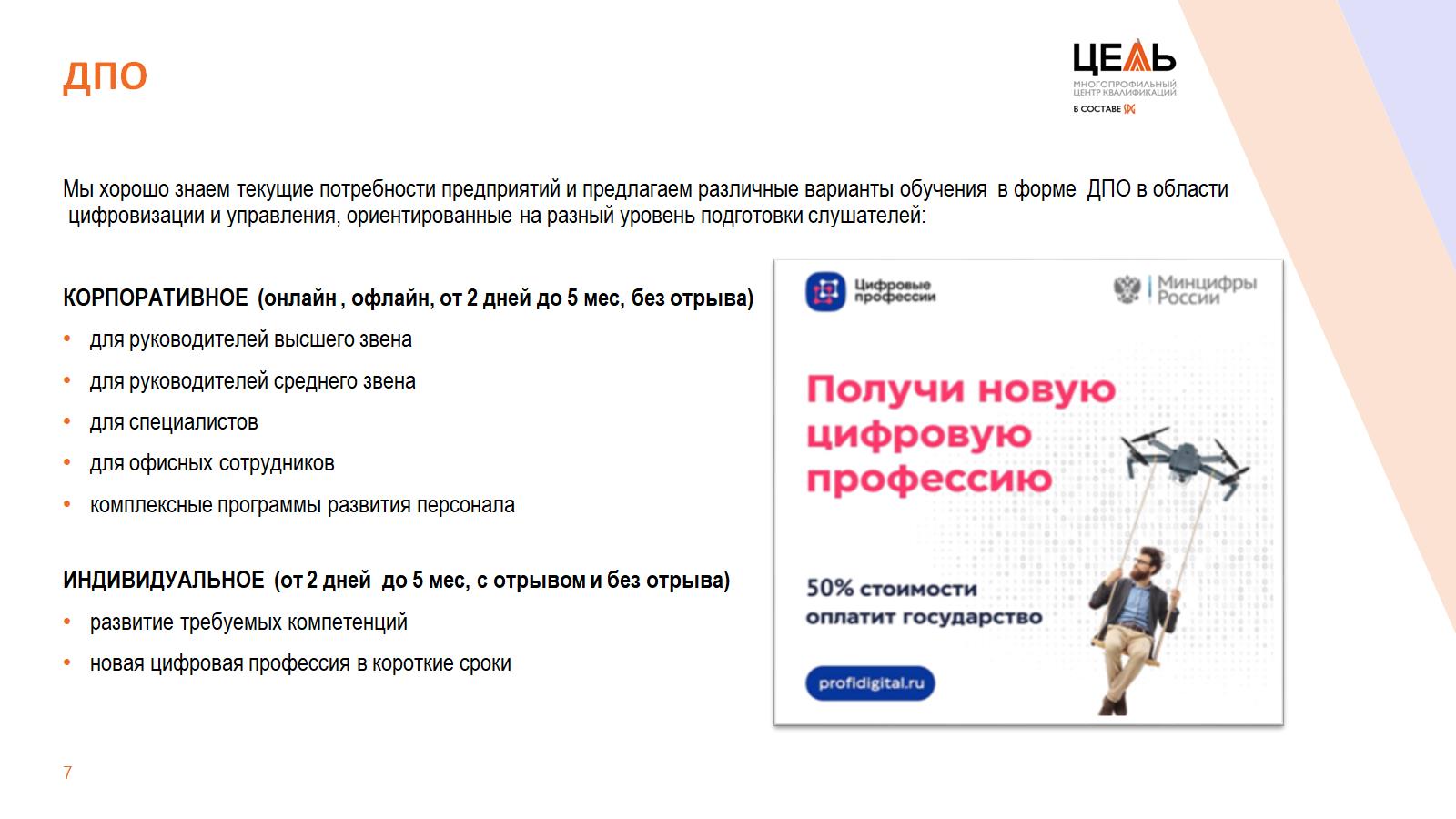 ДПО
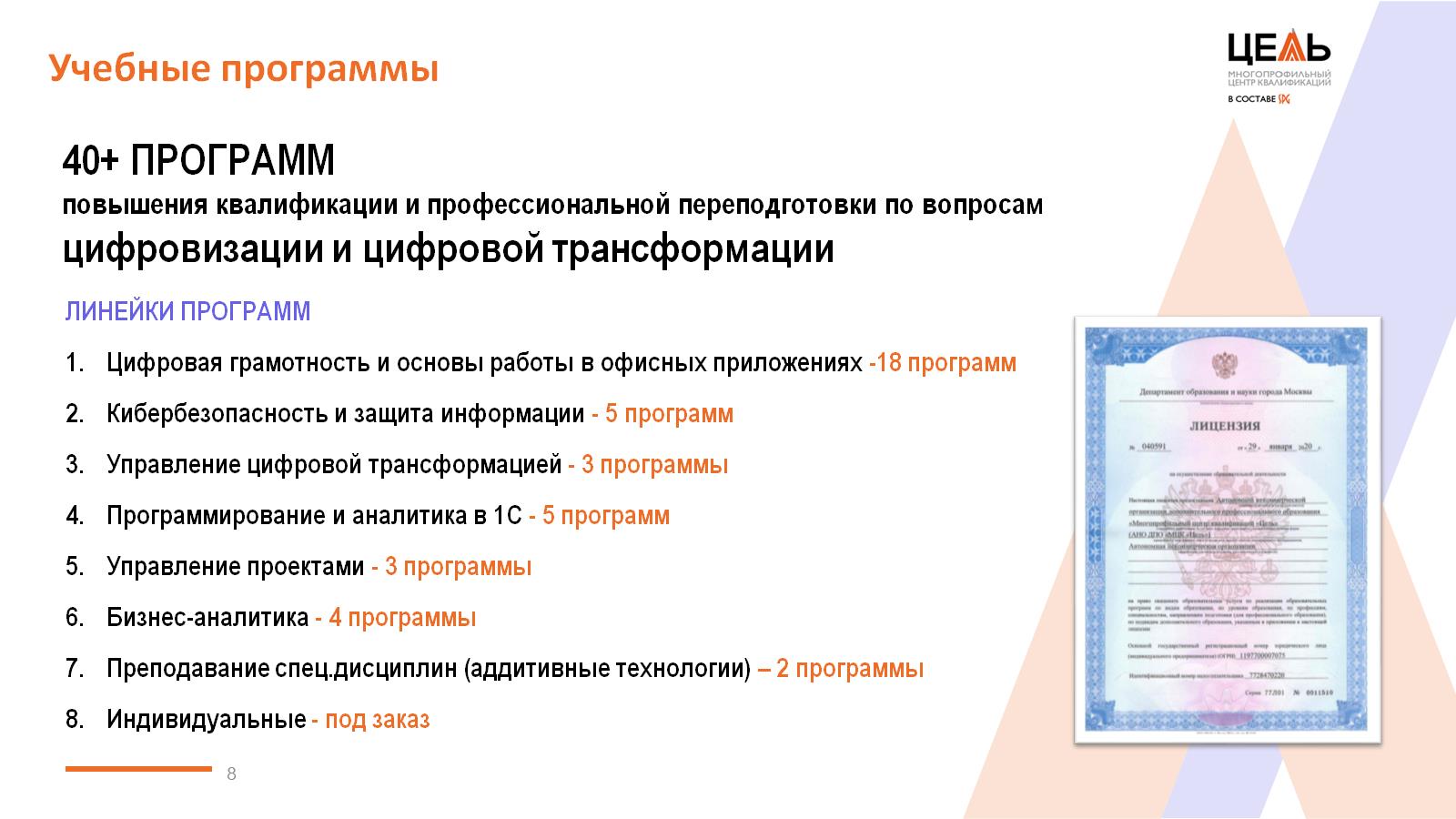 Учебные программы
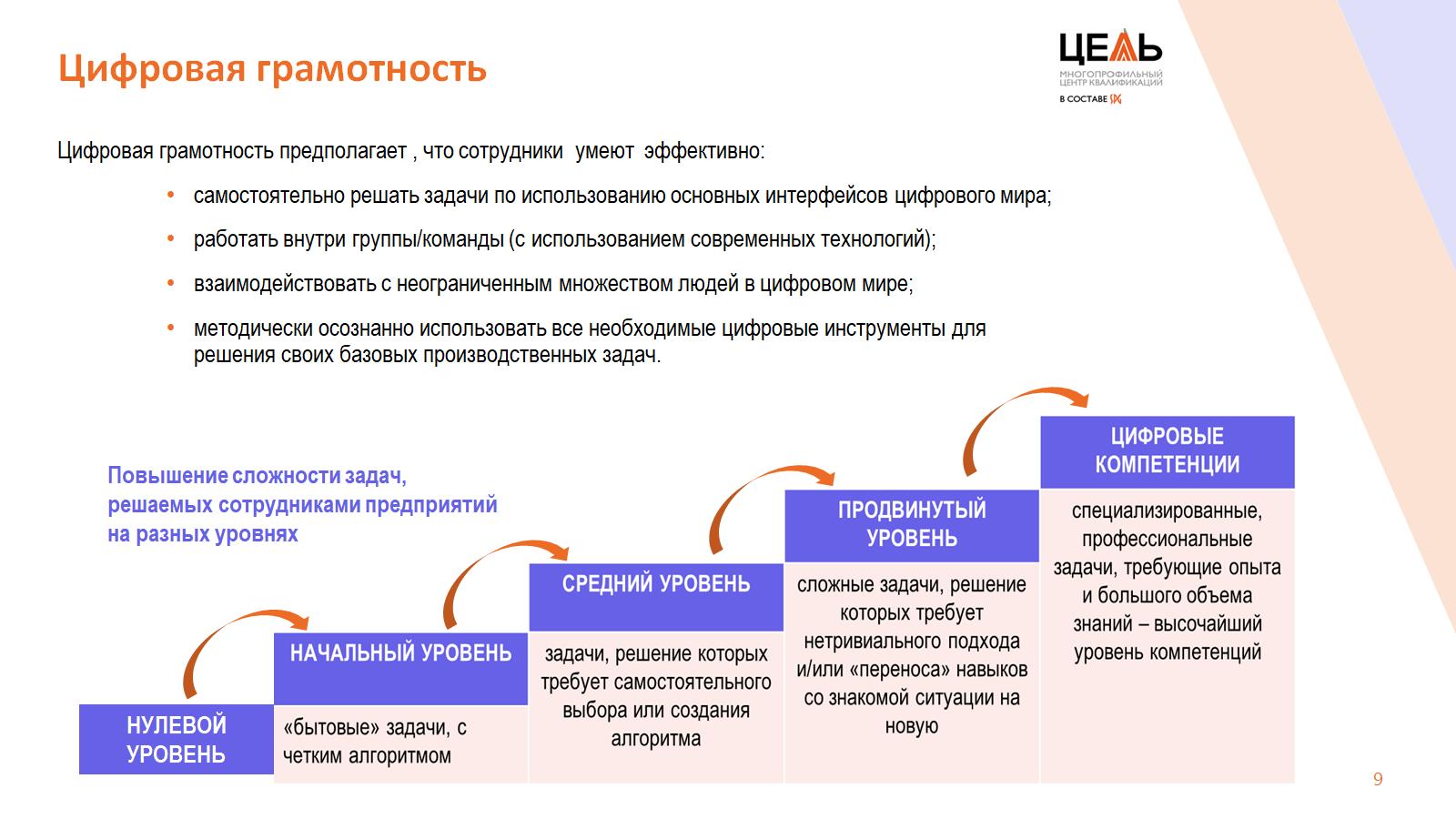 Цифровая грамотность
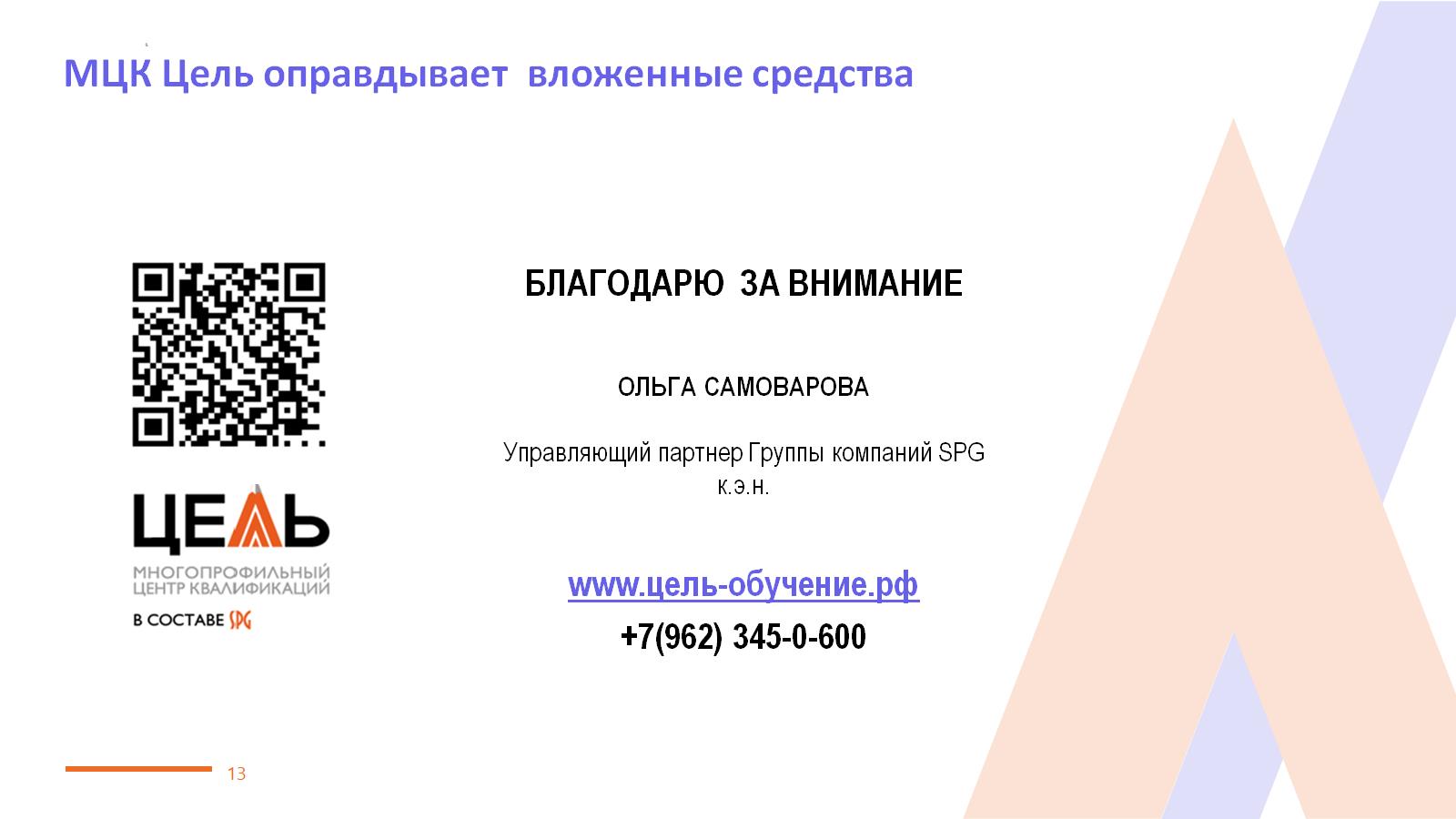